Übernahme
Übernahme nach der Ausbildung als Handlungsfeld der betrieblichen Interessenvertretung
Unsere Ausgangssituation
„Generation prekär“
Fehlende Chancen
Dramatische Lage
Prekäre und unsichere Beschäftigung nimmt seit Jahren zu – ein Drittel der Jungen Generation hat Erfahrung mit prekären Beschäftigungs-verhältnissen.
Arbeitgeber drücken sich vor ihrer Verantwortung. Sie stellen zu wenig Ausbildungsplätze zur Verfügung und verweigern die Übernahme nach der Ausbildung.
Junge Beschäftigte sind stärker von Arbeitslosigkeit bedroht. Das zeigt sich auch an der Arbeitslosenquote der 15 – 25jährigen.
Unsere Ziele
Es geht um Sicherheit
Perspektiven für die Jugend 
Wir brauchen echte Perspektiven und einen guten Einstieg in den Beruf – ohne Berufserfahrung gibt es kaum Chancen auf sichere und gute Arbeit.
Nutzen für die Gesellschaft
Nur anständig bezahlte Arbeit sichert eine lebenswerte Gesellschaft und eine funktionierende Wirtschaft – heute und in Zukunft.
Stabilität für die Wirtschaft 
In wenigen Jahren droht ein massiver Mangel an gut ausgebildeten Fachkräften – verantwortungsvolle Unternehmen sorgen heute vor.
Unser Auftrag
Übernahme sichern
Gerechtigkeit herstellen
In den vergangenen Jahren hat die Wirtschaft wieder und wieder Rekordgewinne eingefahren. 
Verantwortung einfordern
Auch in Zeiten der Hochkonjunktur haben bundesweit nur 24 Prozent der Betriebe Ausbildungsplätze angeboten.
Zukunftsperspektiven schaffen.
Auch in wirtschaftlich stabilen Zeiten werden nur etwa 2/3 der Auszubildenden übernommen. Arbeitgeber drücken sich vor ihrer Verantwortung gegenüber den auslernenden Auszubildenden.
Unser Ansatz
Gemeinsam mitbestimmen
Personalplanung ernstnehmen 
Im Rahmen der betrieblichen Personalplanung müssen alle Möglichkeiten für die unbefristete Übernahme aller Auszubildenden ausgeschöpft werden.
Solidarität leben 	
Übernahme geht die gesamte Belegschaft an – Jung und Alt dürfen sich nicht gegeneinander ausspielen lassen.
Tarifverträge stärken 
Die Übernahme muss übergreifend in allen Branchen durch Tarifverträge gesichert und das Recht auf Berufserfahrung gesellschaftlich und politisch fest verankert werden.
Arbeitszeit gerecht gestalten 
Der Abbau von Mehrarbeit und die Reduzierung der Arbeitsbelastung für die übrige Belegschaft schafft Raum für die Übernahme der Auszubildenden.
Unbefristete Übernahme durchsetzen
Der Tarifvertrag der Metall- und Elektroindustrie
Die unbefristete Übernahme als Regel
Zielsetzung der Tarifvertragsparteien
Die Tarifvertragsparteien sind sich einig, …
… dass die Ausgebildeten in der Regel nach bestandener Abschlussprüfung unbefristet in ein Arbeitsverhältnis übernommen werden sollen. 
Die Tarifvertragsparteien gehen weiter davon aus, …
… dass die Anzahl der angebotenen Ausbildungsplätze nach Möglichkeit gesteigert werden soll, zumindest aber konstant bleibt.
Unbefristete Übernahme umsetzen
Zwei Varianten zur betrieblichen Umsetzung
Der Tarifvertrag in der Metall- und Elektroindustrie schafft den Rahmen für zwei Varianten, die unbefristete Übernahme im Betrieb umzusetzen:
Ohne Betriebsvereinbarung: Umsetzung der unbefristeten Übernahme im Rahmen der Personalplanung nach Betriebsverfassungsgesetz.
Mit freiwilliger Betriebsvereinbarung: Bedarf an zu übernehmenden Auszubildenden wird in einer Betriebsvereinbarung festgelegt.
Zwei Varianten zur betrieblichen Umsetzung
Ohne Betriebsvereinbarung
Modell mit freiwilliger Betriebsvereinbarung
Zu Ausbildungsbedarf und unbefristeter Übernahme
Einflussmöglichkeiten des Betriebsrates
eigene Vorschläge mit dem Arbeitgeber beraten (§ 92 BetrVG)
§§ 92, 96BetrVG
Mitbestimmen bei Einstellung und Eingruppierung (§ 99 BetrVG)
Innerbetriebliche Stellenausschreibung verlangen (§ 93 BetrVG) 
Mitbestimmen über Auswahlrichtlinien (§ 95 BetrVG)
Mitbestimmen bei Einstellungen und Versetzungen (§ 99 BetrVG)
Vorschläge zur Beschäftigungssicherung (§ 92 a BetrVG) 
Widerspruch bei Kündigungen (§ 102 BetrVG) 
Betriebsänderung mit dem Arbeitgeber beraten (§ 111 BetrVG
Interessenausgleich und Sozialplan verhandeln (§§ 111 – 112a BetrVG)
Mitbestimmen bei Maßnahmen der Berufsbildung
§§ 96 - 98 BetrVG)
Mitbestimmen bei Einstellungen und Versetzungen (§ 99 BetrVG)
Unbefristete Übernahme als Regel
Bedarf planen – Übernahme durchsetzen
Die Betriebsparteien beraten im Rahmen der Personalplanung gemäß § 92 und § 96 BetrVG den Bedarf an Ausbildungsplätzen.
Der Arbeitgeber ermittelt vor Beginn der  Ausbildung den voraussichtlichen Bedarf,…
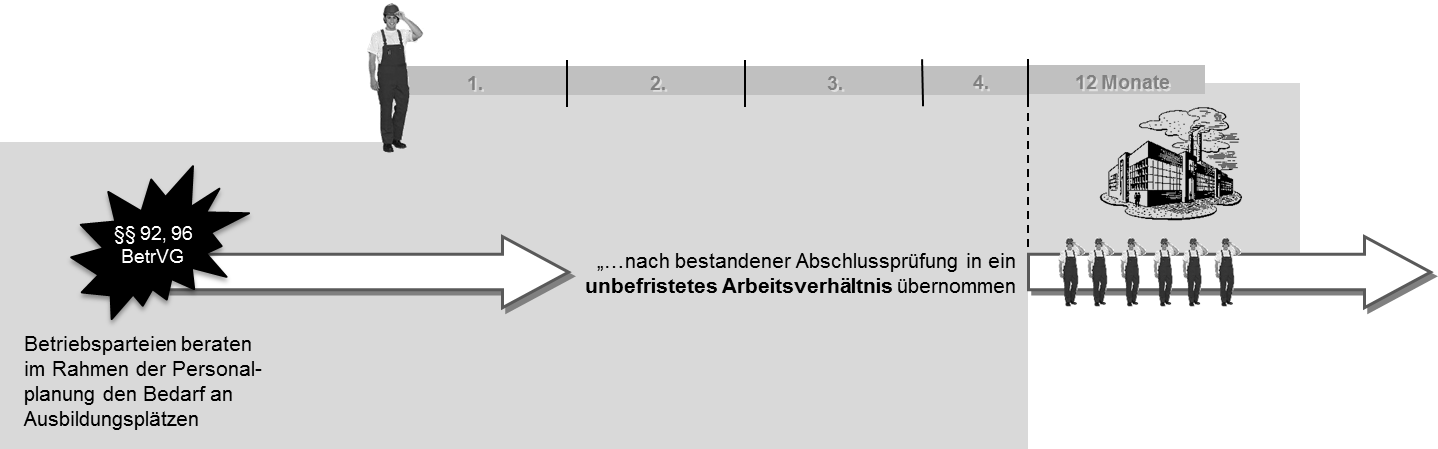 11
Unbefristete Übernahme als Regel
Betriebsvereinbarung zum Bedarf
(…) die Betriebsparteien können durch freiwillige Betriebsvereinbarung diesen voraussichtlichen Bedarf vereinbaren und daraus folgend in der Vereinbarung festlegen, wie vielen Auszubildenden im Anschluss an die bestandene Ausbildungsprüfung die Übernahme in ein unbefristetes Arbeitsverhältnis angeboten wird.
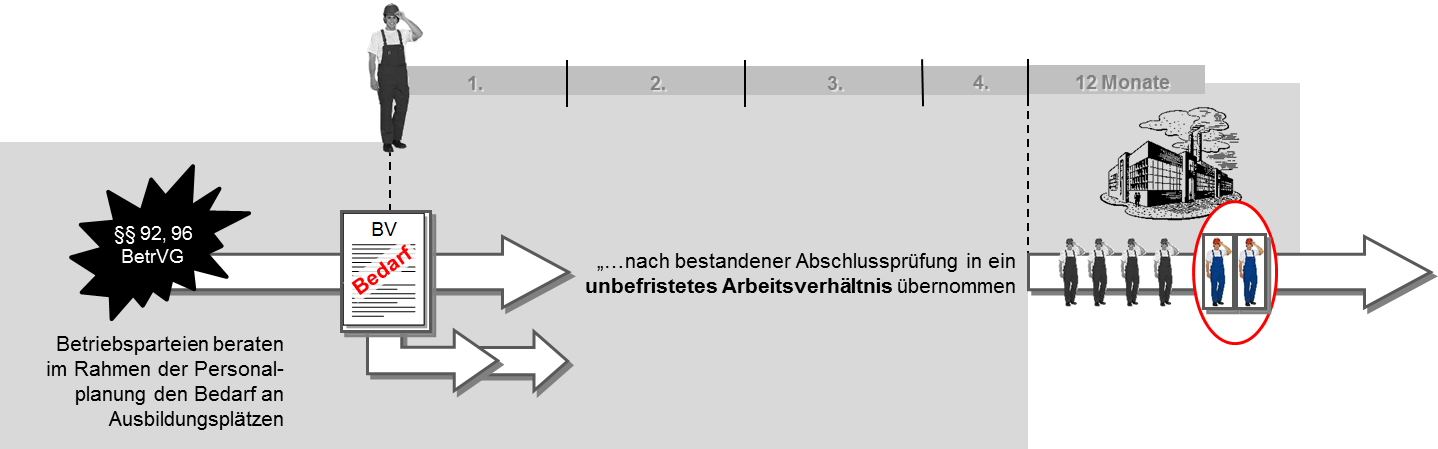 Unbefristete Übernahme als Regel
Bedarf ist kleiner 100 Prozent festgelegt
Die gemäß dieser Betriebsvereinbarung über Bedarf Ausgebildeten haben keinen Anspruch auf Übernahme.
ggf. in der freiwilligen BV anders regeln! (mind. 12 Monate Übernahme?!)
die Auswahl der Betroffenen ist mitbestimmungspflichtig!
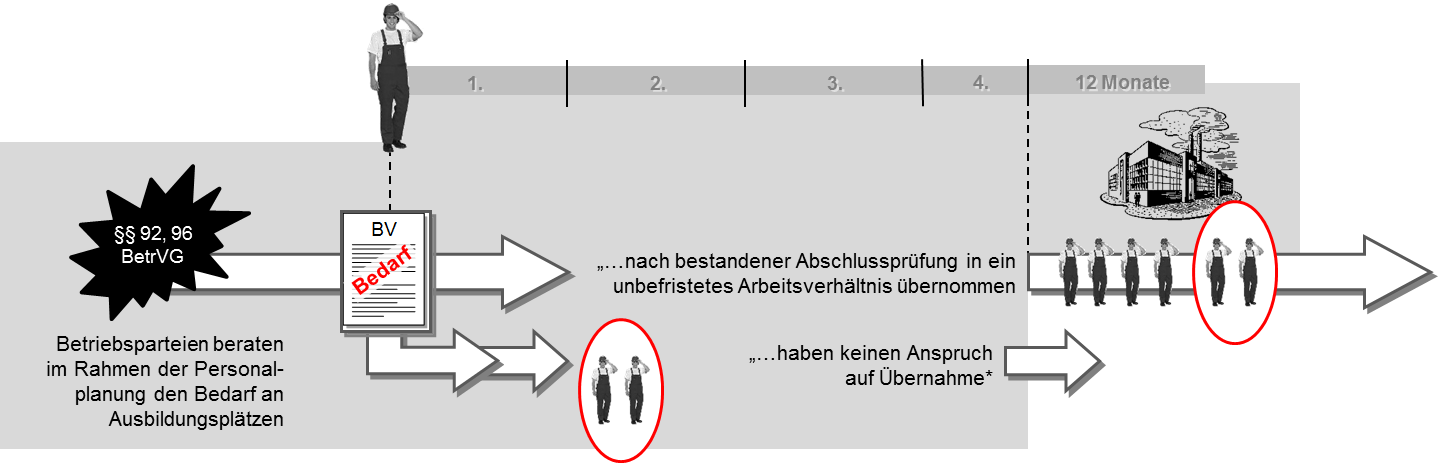 Unbefristete Übernahme als Regel
Ohne Betriebsvereinbarung
Soweit vor Beginn der Ausbildung (…) keine Vereinbarung getroffen wird, hat der Arbeitgeber spätestens 6 Monate vor dem Ende der Ausbildungsverträge (…) mit dem Betriebsrat im Rahmen der Personalplanung den absehbaren Bedarf und die sich daraus ergebende Anzahl der unbefristet zu Übernehmenden zu beraten.
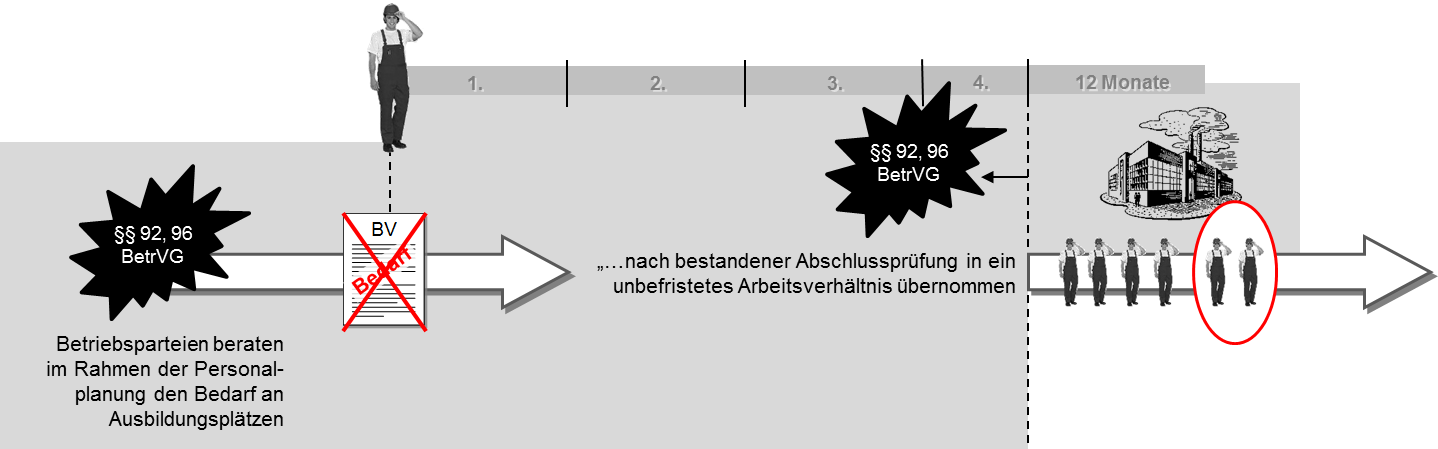 Unbefristete Übernahme als Regel
Bedarf kleiner als 100 Prozent
Unter Berücksichtigung der Beratung erfolgt die Festlegung, wie viele Auszubildende nach bestandener Abschlussprüfung in ein unbefristetes Arbeitsverhältnis übernommen werden. (…) Ausgebildete, denen kein unbefristetes Arbeitsverhältnis angeboten wird, hat der Arbeitgeber (…) für mindestens 12 Monate befristet zu übernehmen.
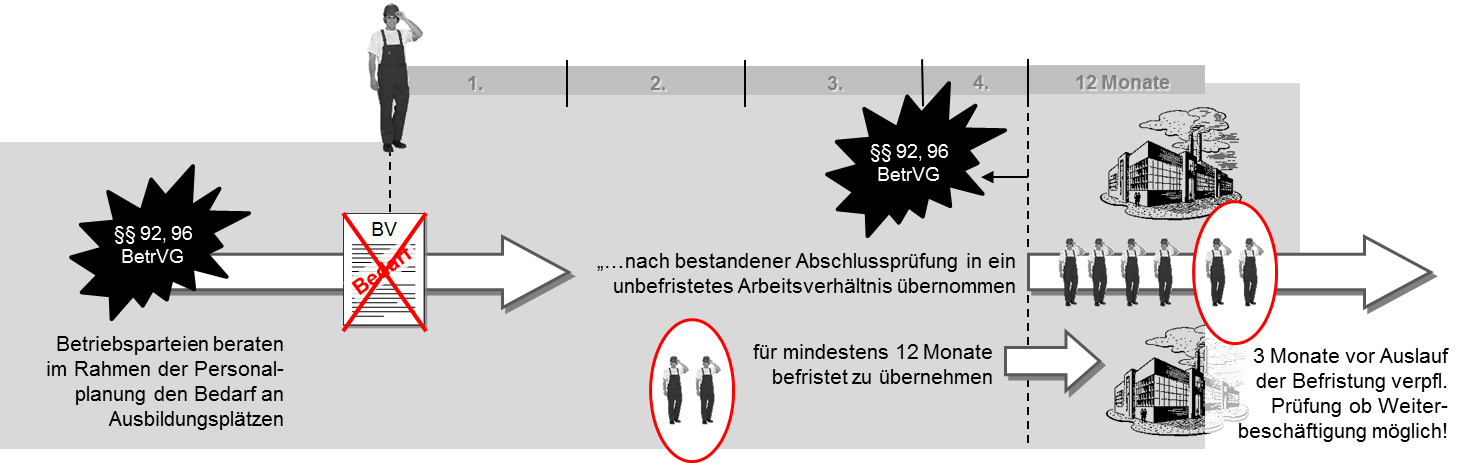 Ausnahmen bestätigen die Regel
Was einer unbefristeten Übernahme entgegen stehen kann
Es gibt im Wesentlichen drei Gründe, aus denen der Arbeitgeber die Übernahme ablehnen kann:
personenbedingte oder verhaltensbedingte Gründe (Information des BR)
akute Beschäftigungsprobleme (Arbeitgeber muss um Zustimmung des BR ersuchen)
Ausbildung über den eigenen Bedarf (Beratung mit dem BR)
Der Weg zur Übernahme
Durchsetzung im Betrieb
Die Zahl der Auslerner erfassen -  Betriebsrat und JAV werden aktiv
Circa sechs Monate vor der jeweiligen Übernahmephase verschaffen sich JAV und BR einen Überblick, für wie viele Auslerner/innen ein Arbeitsplatz benötigt wird.
Mit dem Arbeitgeber über die Übernahme verhandeln
BR und JAV bringen dem Arbeitgeber ihre Argumente für die Übernahme vor. Auf Grundlage des § 92 Betriebsverfassungsgesetz wird über die anstehende Personalplanung gesprochen.
Auszubildende aktiv mit einbeziehen
Im Rahmen von Gruppengesprächen und Jugend- und Auszubildendenversammlungen die betroffenen Auslerner/innen rechtzeitig informieren.
Aktionen planen
Kann die unbefristete Übernahme nicht sofort erreicht werden, helfen Aktionen und bei der übrigen Belegschaft kann für Unterstützung geworben werden.
Unbefristete Übernahme durchsetzen
Der Tarifvertrag in der Stahlindustrie
Unbefristete Übernahme in der Stahlindustrie
Übernahme von Ausgebildeten
Ausgebildete werden nach bestandener Abschlussprüfung grundsätzlich in ein unbefristetes Arbeitsverhältnis übernommen. (…)
Ausnahmen bestätigen die Regel
Was einer unbefristeten Übernahme entgegen stehen kann
Es gibt im Wesentlichen drei Gründe, aus denen der Arbeitgeber die Übernahme ablehnen kann:
personenbedingte oder verhaltensbedingte Gründe (Information des BR)
akute Beschäftigungsprobleme (Arbeitgeber muss um Zustimmung des BR ersuchen)
Ausbildung über den eigenen Bedarf (Arbeitgeber muss um Zustimmung des BR ersuchen)
Will der Arbeitgeber einen dieser drei Gründe geltend machen, um die Übernahme abzulehnen, muss er das mit dem Betriebsrat beraten. Die Beratung muss spätestens 3 Monate vor Ende der Ausbildung abgeschlossen sein, da die betroffenen Auszubildenden nach Manteltarifvertrag (§ 21 Ziffer 5.4) 3 Monate vor dem Ende der Ausbildung ebenfalls informiert werden müssen.
Der Regelfall als Beispiel
Unbefristete Übernahme mit Kündigungsschutz
Unternehmen und Betriebsrat stellen einvernehmlich Bedarf fest.
35 Auszubildenden werden nach Bedarf eingestellt
Ausbildung erfolgt für 2,5 bis 3,5 Jahre.
Allen 35 Auszubildenden wird die Übernahme angeboten.
Grundsätzlich kann erst nach Ablauf eines Jahres gekündigt werden.
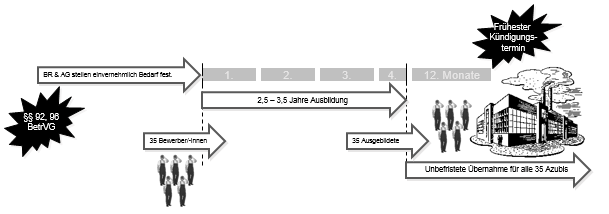 Personalbedarfsplanung
Handlungsmöglichkeiten der betrieblichen Interessenvertretung
Übernahme der Ausgebildete
Mitbestimmungsrechte nutzen
Auf Grundlage des Betriebsverfassungsgesetzes (BetrVG) kann die JAV und der Betriebsrat auf mehreren Wegen Einfluss auf die Übernahme von Auszubildenden nehmen.
Förderung der Berufsbildung ( § 96 BetrVG)
Der Betriebsrat und damit auch die JAV haben die Möglichkeit, mit dem Arbeitgeber über den Bedarf an Ausbildungsplätzen zu verhandeln
Nach Rechtsprechung des BAG muss der Bedarf vor Beginn der Ausbildung festgelegt werden.
Personalplanung ( § 92 BetrVG)
Im Rahmen der Personalplanung muss der Arbeitgeber den Betriebsrat über den aktuellen und zukünftigen Personalbedarf informieren.
Die Informationen können zur Argumentation für die Übernahme der Ausgebildeten genutzt werden.
Einflussmöglichkeiten des Betriebsrates
eigene Vorschläge mit dem Arbeitgeber beraten (§ 92 BetrVG)
§§ 92, 96BetrVG
Mitbestimmen bei Einstellung und Eingruppierung (§ 99 BetrVG)
Innerbetriebliche Stellenausschreibung verlangen (§ 93 BetrVG) 
Mitbestimmen über Auswahlrichtlinien (§ 95 BetrVG)
Mitbestimmen bei Einstellungen und Versetzungen (§ 99 BetrVG)
Vorschläge zur Beschäftigungssicherung (§ 92 a BetrVG) 
Widerspruch bei Kündigungen (§ 102 BetrVG) 
Betriebsänderung mit dem Arbeitgeber beraten (§ 111 BetrVG
Interessenausgleich und Sozialplan verhandeln (§§ 111 – 112a BetrVG)
Mitbestimmen bei Maßnahmen der Berufsbildung
§§ 96 - 98 BetrVG)
Mitbestimmen bei Einstellungen und Versetzungen (§ 99 BetrVG)
Der Weg zur Übernahme
Durchsetzung im Betrieb
Die Zahl der Auslerner erfassen -  Betriebsrat und JAV werden aktivCirca sechs Monate vor der jeweiligen Übernahmephase verschaffen sich JAV und BR einen Überblick, für wie viele Auslerner/innen ein Arbeitsplatz benötigt wird.
Mit dem Arbeitgeber über die Übernahme verhandelnBR und JAV bringen dem Arbeitgeber ihre Argumente für die Übernahme vor. Auf Grundlage des § 92 Betriebsverfassungsgesetz wird über die anstehende Personalplanung gesprochen.
Auszubildende aktiv mit einbeziehenIm Rahmen von Gruppengesprächen und Jugend- und Auszubildendenversammlungen die betroffenen Auslerner/innen rechtzeitig informieren.
Aktionen planenKann die unbefristete Übernahme nicht sofort erreicht werden, helfen Aktionen und bei der übrigen Belegschaft kann für Unterstützung geworben werden.
Unbefristete Übernahme durchsetzen
Möglichkeiten ohne tarifvertragliche Grundlage
Übernahme der Ausgebildeten
Möglichkeiten ohne Tarifvertrag
Mitbestimmungsrechte nutzen
Auf Grundlage des Betriebsverfassungsgesetzes (BetrVG) kann die JAV und der Betriebsrat auf mehreren Wegen Einfluss auf die Übernahme von Auszubildenden nehmen.
Förderung der Berufsbildung ( § 96 BetrVG)
Der Betriebsrat und damit auch die JAV haben die Möglichkeit, mit dem Arbeitgeber über den Bedarf an Ausbildungsplätzen zu verhandeln
Nach Rechtsprechung des BAG muss der Bedarf vor Beginn der Ausbildung festgelegt werden.
Personalplanung ( § 92 BetrVG)
Im Rahmen der Personalplanung muss der Arbeitgeber den Betriebsrat über den aktuellen und zukünftigen Personalbedarf informieren.
Die Informationen können zur Argumentation für die Übernahme der Ausgebildeten genutzt werden.
Einflussmöglichkeiten des Betriebsrates
eigene Vorschläge mit dem Arbeitgeber beraten (§ 92 BetrVG)
§§ 92, 96BetrVG
Mitbestimmen bei Einstellung und Eingruppierung (§ 99 BetrVG)
Innerbetriebliche Stellenausschreibung verlangen (§ 93 BetrVG) 
Mitbestimmen über Auswahlrichtlinien (§ 95 BetrVG)
Mitbestimmen bei Einstellungen und Versetzungen (§ 99 BetrVG)
Vorschläge zur Beschäftigungssicherung (§ 92 a BetrVG) 
Widerspruch bei Kündigungen (§ 102 BetrVG) 
Betriebsänderung mit dem Arbeitgeber beraten (§ 111 BetrVG
Interessenausgleich und Sozialplan verhandeln (§§ 111 – 112a BetrVG)
Mitbestimmen bei Maßnahmen der Berufsbildung
§§ 96 - 98 BetrVG)
Mitbestimmen bei Einstellungen und Versetzungen (§ 99 BetrVG)
Rechte festschreiben
Betriebsvereinbarung zur Übernahme
Betriebsrat und Arbeitgeber können eine Betriebsvereinbarung schließen, in der Rahmenbedingungen für die Übernahme von Ausgebildeten festgelegt werden.
Die Betriebsvereinbarung kann die wesentliche Regelungsinhalte der üblichen Tarifverträge übernehmen:
Unbefristete Übernahme für Ausgebildete
Befristete Übernahme in klar beschriebenen Ausnahmefällen
Mitbestimmungsrechte des Betriebsrates
Der Weg zur Übernahme
Durchsetzung im Betrieb
Die Zahl der Auslerner erfassen -  Betriebsrat und JAV werden aktiv
Circa sechs Monate vor der jeweiligen Übernahmephase verschaffen sich JAV und BR einen Überblick, für wie viele Auslerner/innen ein Arbeitsplatz benötigt wird.
Auszubildende aktiv mit einbeziehen
Im Rahmen von Gruppengesprächen und Jugend- und Auszubildendenversammlungen die betroffenen Auslerner/innen rechtzeitig informieren.
Mit dem Arbeitgeber über die Übernahme verhandeln
BR und JAV bringen dem Arbeitgeber ihre Argumente für die Übernahme vor. Auf Grundlage des § 92 BetrVG wird über die anstehende Personalplanung gesprochen.
Aktionen planen
Kann die unbefristete Übernahme nicht sofort erreicht werden, helfen Aktionen und bei der übrigen Belegschaft kann für Unterstützung geworben werden.
Ansprechpartner:
Ressort Junge IG MetallManuel Michniok |  manuel.michniok@igmetall.de